Definition of business process
Process 1 – Catalogue Management and Master Data Alignment
The Catalogue of Goods and Services is the instrument that identifies in an orderly and systematic manner the goods and services demanded by hospitals. The organisation of demand and supply through the categorisation and codification of all goods and services consumed by the healthcare providers is essential for the normalisation and standardisation of all procurement procedures. 
The GDSN standard contributes to efficient catalogue management by ensuring that trading partners have immediate access to the most up-to-date and comprehensive information needed to exchange products in local and global markets.
Where the standards fit in the process map
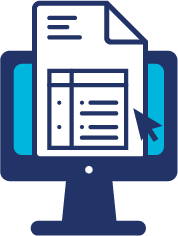 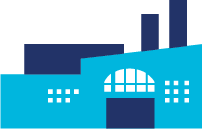 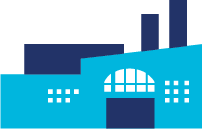 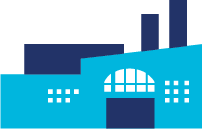 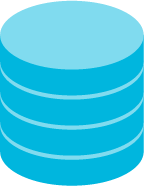 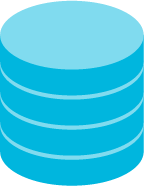 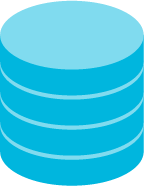 Manufacturer A
GDSN data pool
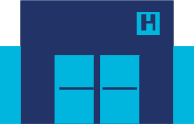 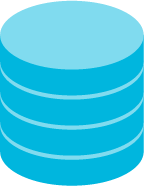 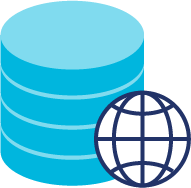 Hospital
Manufacturer B
Solution Provider /GS1 MO
Manufacturer C
Where the standards fit in the process map
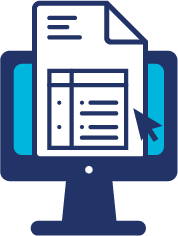 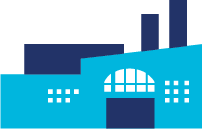 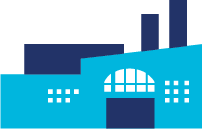 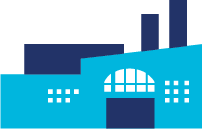 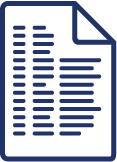 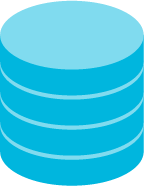 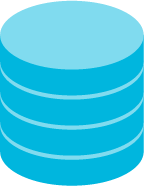 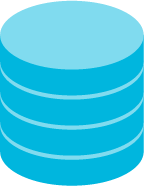 Manufacturer A
GDSN data pool
A
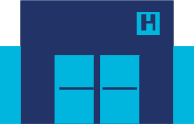 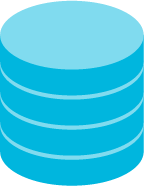 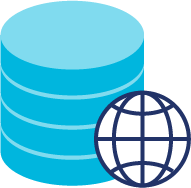 A
Hospital
Manufacturer B
Solution Provider /GS1 MO
Manufacturer C
Where the standards fit in the process map
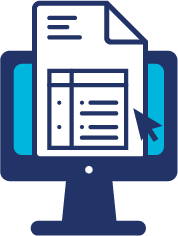 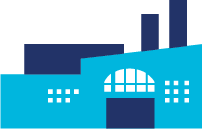 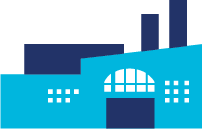 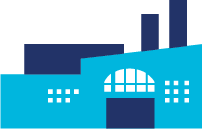 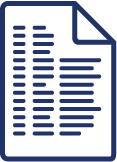 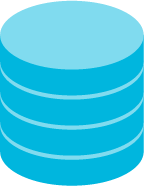 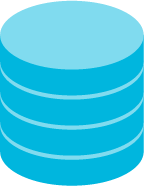 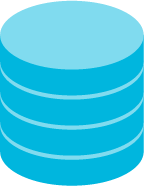 Manufacturer A
GDSN data pool
A
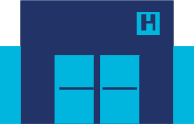 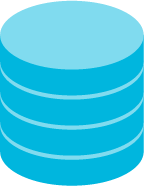 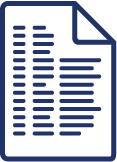 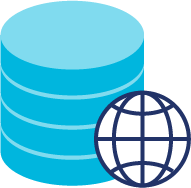 A
B
B
Hospital
Manufacturer B
Solution Provider /GS1 MO
Manufacturer C
Where the standards fit in the process map
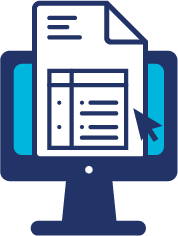 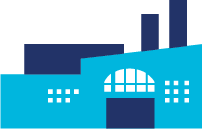 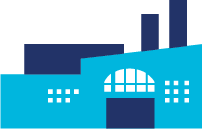 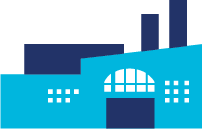 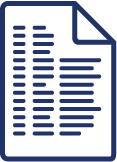 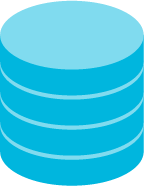 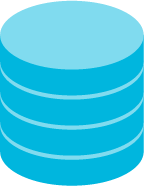 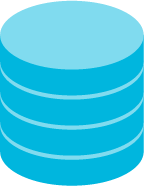 Manufacturer A
GDSN data pool
A
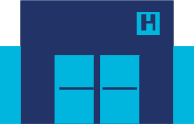 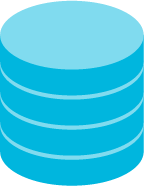 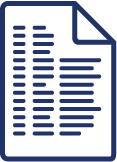 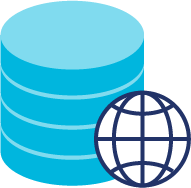 A
B
B
C
Hospital
Manufacturer B
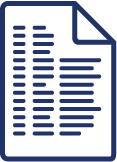 C
Solution Provider /GS1 MO
Manufacturer C
Where the standards fit in the process map
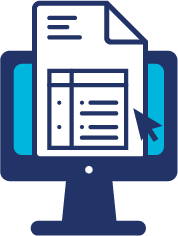 Product files repository containing GTIN and attributes for all aggregation levels
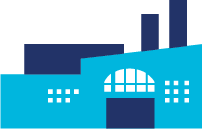 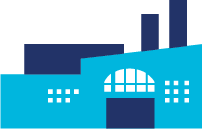 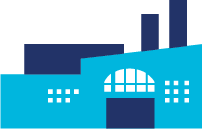 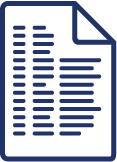 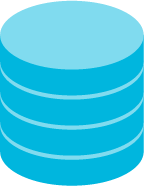 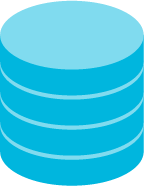 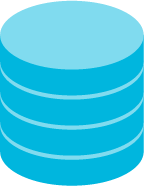 Manufacturer A
GDSN data pool
A
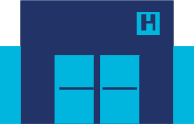 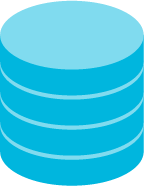 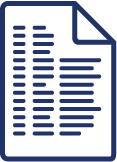 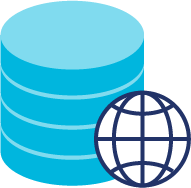 A
B
B
C
Hospital
Manufacturer B
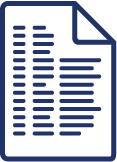 C
Solution Provider /GS1 MO
Manufacturer C
Where the standards fit in the process map
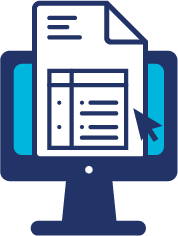 Product files repository containing GTIN and attributes for all aggregation levels
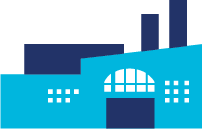 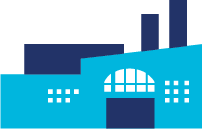 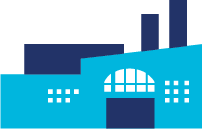 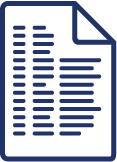 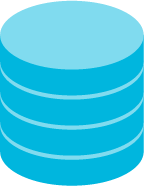 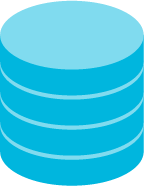 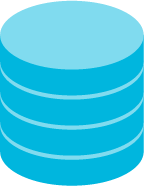 Manufacturer A
GDSN data pool
A
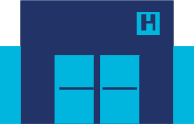 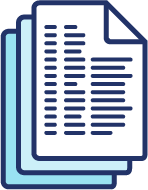 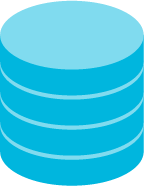 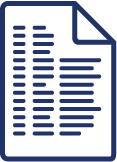 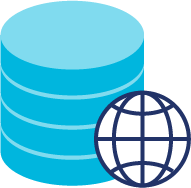 A
B
B
C
Hospital
Manufacturer B
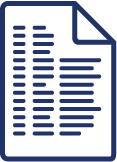 C
Solution Provider /GS1 MO
Manufacturer C
Benefits
Point of care area
Catalogue management area
Increased patient safety 
Availability of unambiguous information
Improved product availability
Increased quality of catalogue information
Automation of the process of synchronisation of product information with providers
Reduction of technical incidents with providers
Benefits
Administrative area
Logistic area
Reduction of time on administrative tasks
Reduction of errors due to automated processes
Reduction of costs due to accurate and real-time data updates
Reduction in the number of incorrect orders/invoices
Harmonisation of product descriptions
Reduction of logistics costs
No more orders due to non-existent groupings
Reduction of rejected deliveries due to discrepancies with the order